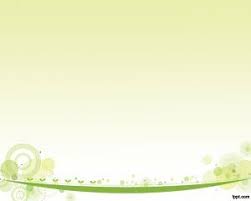 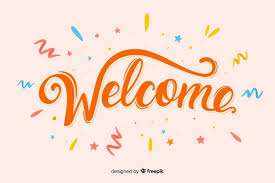 To 
my class
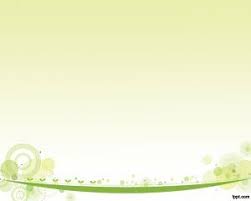 Teacher’s Identity
Misbahul haque
Assistant Teacher
Lontirmati government primary school
Kanaighat,Sylhet.
Mobile No:01715453647
Email:mhhaque520@gmail.com
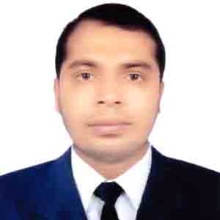 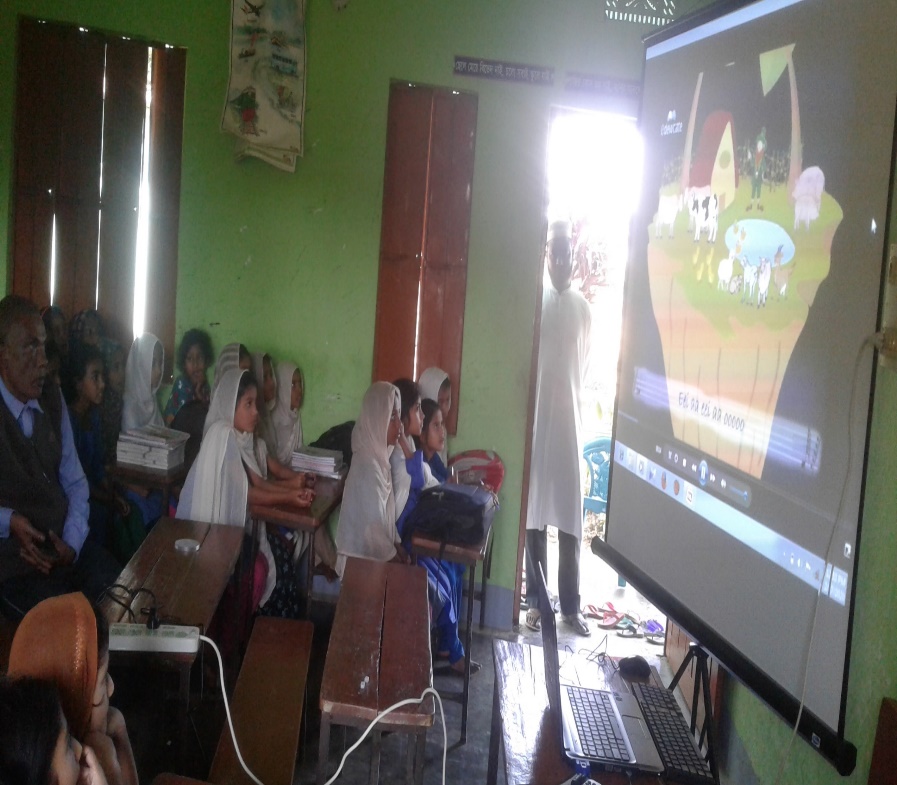 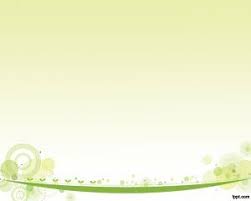 Let’s watch a video
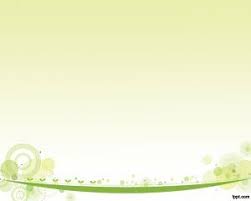 Introduce of the class
Class : One
Section : A
Total students:50
Present students:45
Absent students:05
Date:20/06/2020
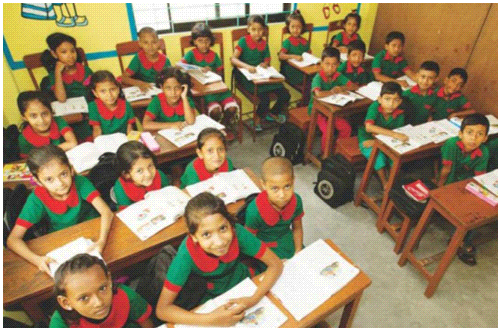 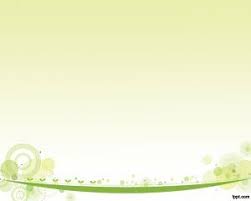 Lesson’s introduction
Subject : English
Unit :04
Lesson :4-6
Lesson’s name : Alphabet
Activity :B
Page : 09
Time : 45 minutes
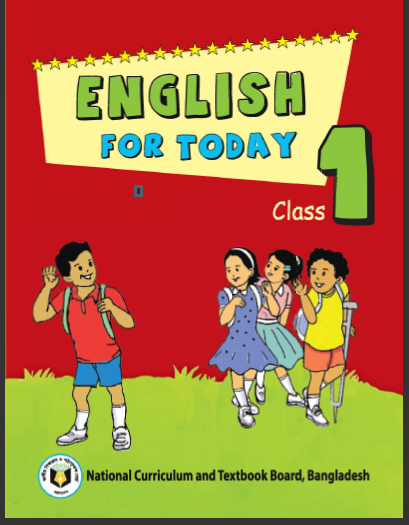 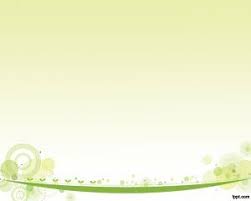 Learning outcomes
By the end of the lesson students will be able to – 
Listening: 1.1.1 become familiar with English sounds by listening        to common English words. 
Speaking:1.1.1 repeat after the teacher simple words and phrases with proper sounds and stress.
1.1.2 say simple words and phrases.
Reading:1.2.1 recognize and read the alphabet both small and capital(non-cursive).
Writing:1.1.1 to practice letter shapes/simple writing patterns,etc.
1.2.1 write non-cursive capital and small letters.
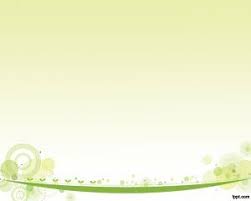 Let’s play a game
I will say a letter.You will write some meaningful words by using this letter in a minute.After end of the writing time who will write more words,he/she will say loudly Bingo.
This letter is…. C
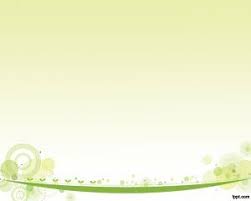 Lesson declaration
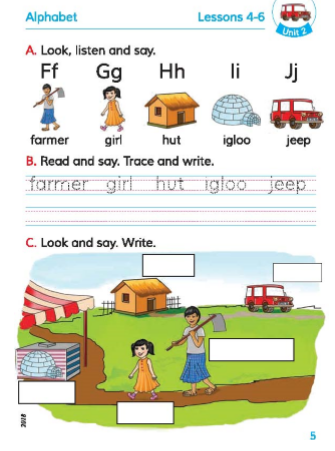 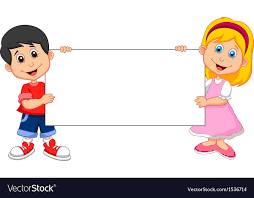 Alphabet
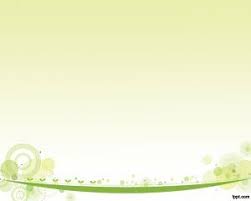 Review of the last class
Say the word that you learnt in my last class:
cap
C for ……..
C for ……..
cat
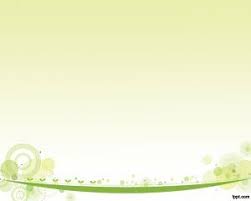 What is this?
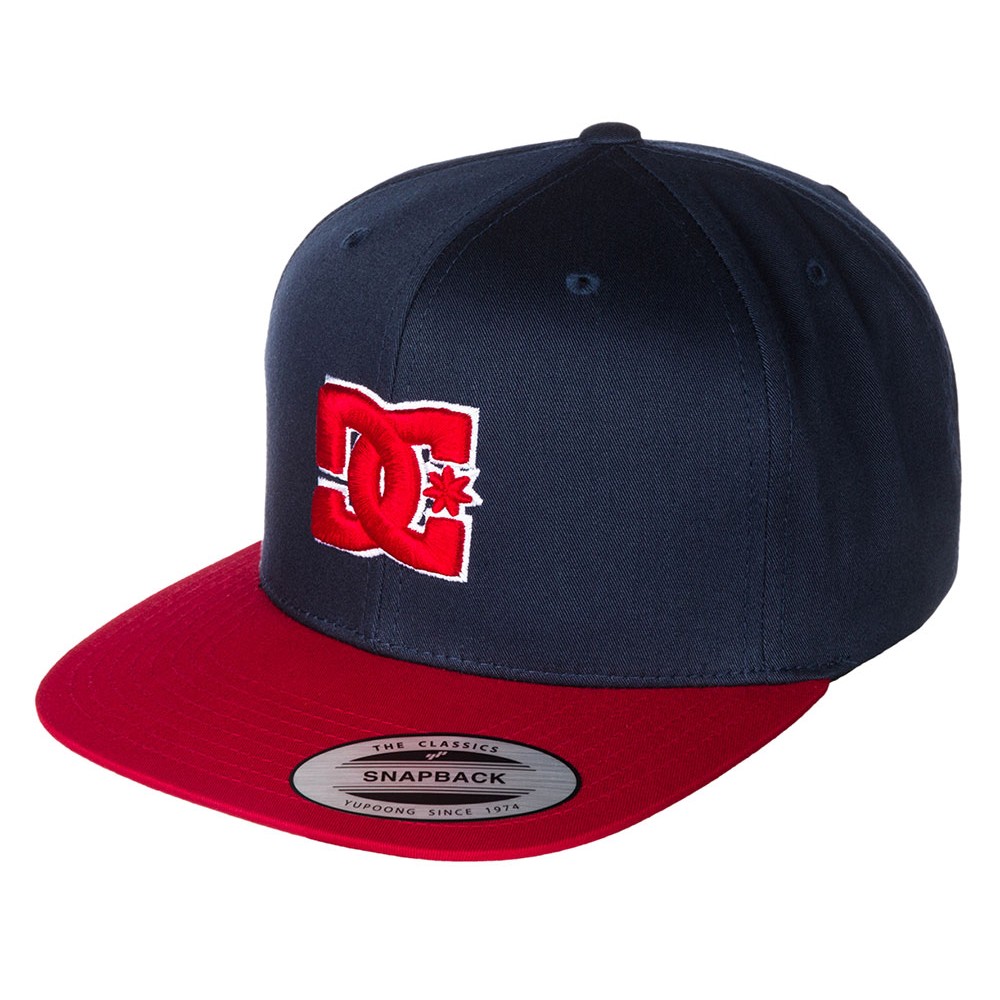 It is a
Cap
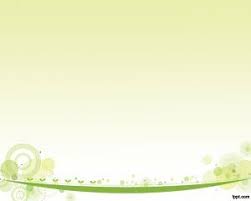 What is this?
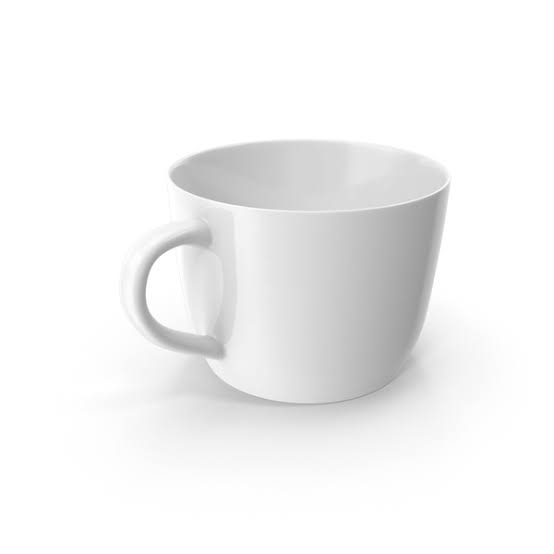 It’s a
Cup
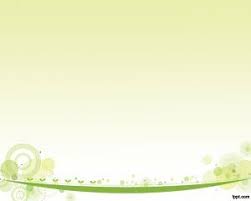 What is this?
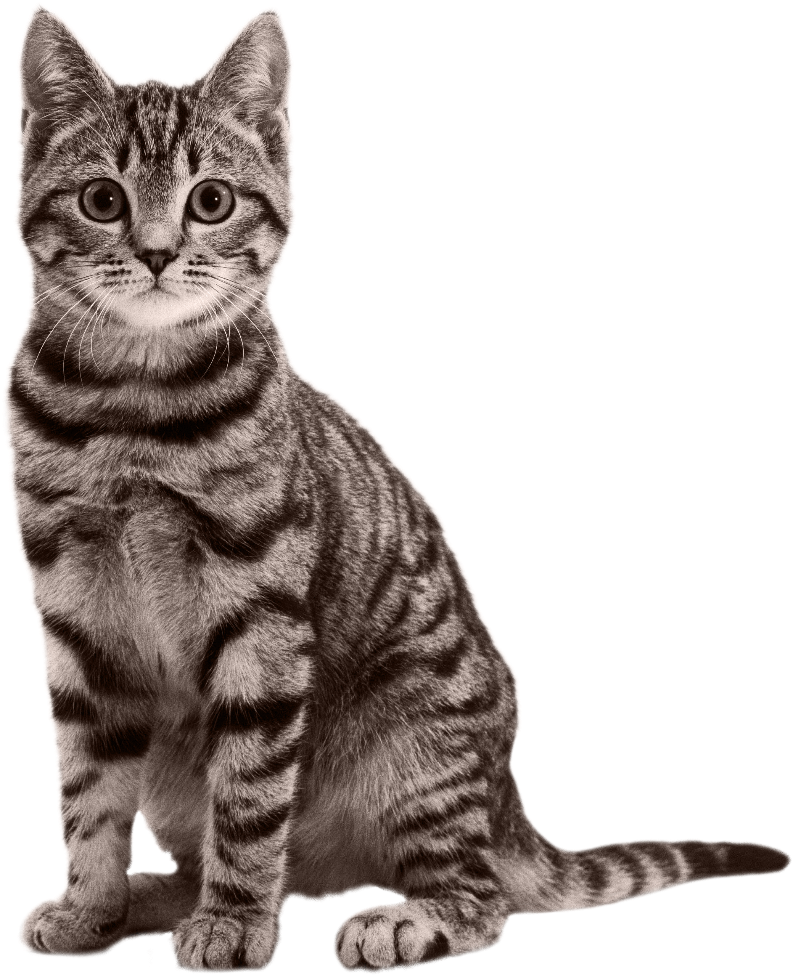 It is a
Cat
Open at page 9 of your book and look at the activity B
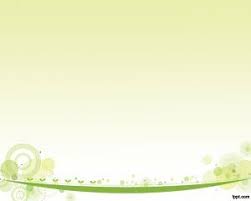 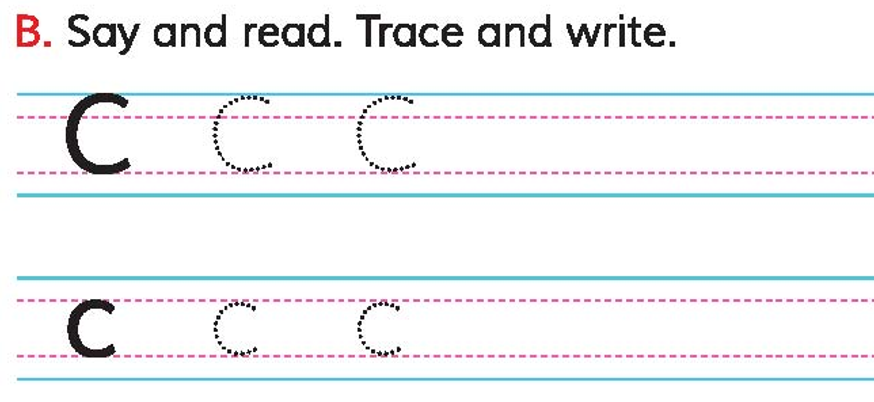 Listen carefully and repeat after it.
What’s the sound of this letters?
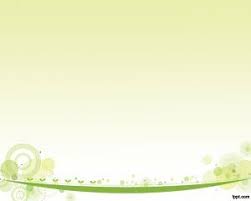 What’s the first letter?
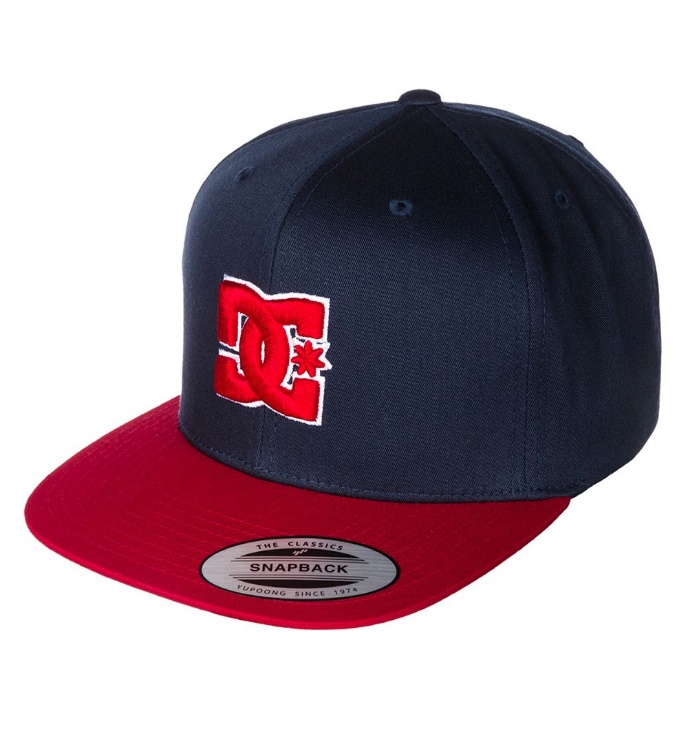 C
c
Cap
সি
Capital Letter
Small Letter
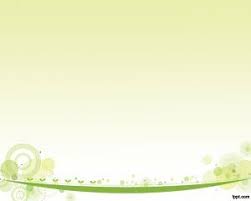 What’s the first letter?
What’s the sound of this letters?
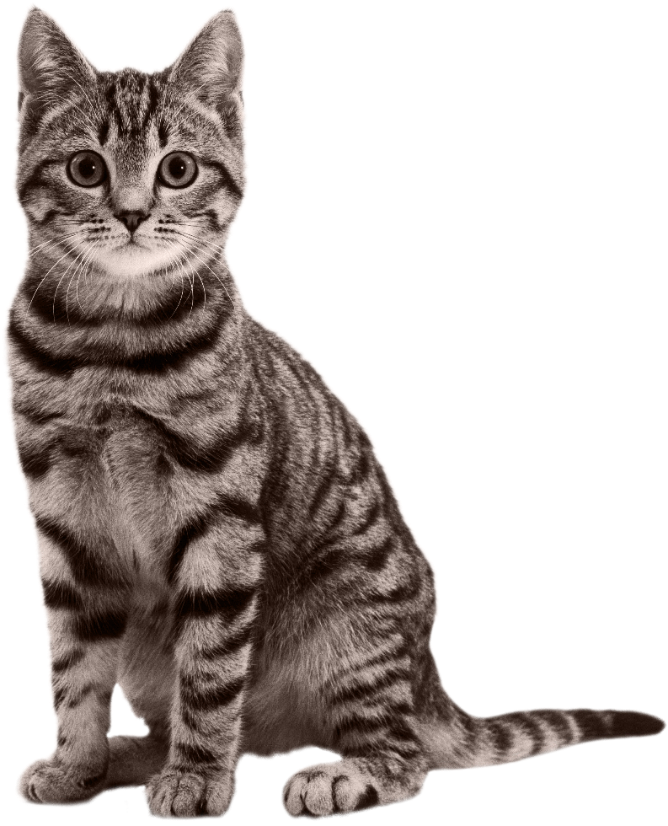 Cat
c
C
সি
Capital Letter
Small Letter
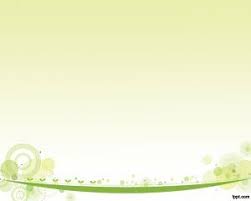 Look how to write capital letter ‘C’
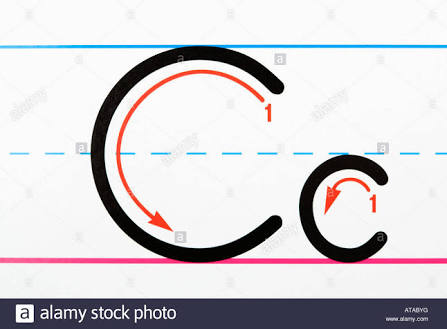 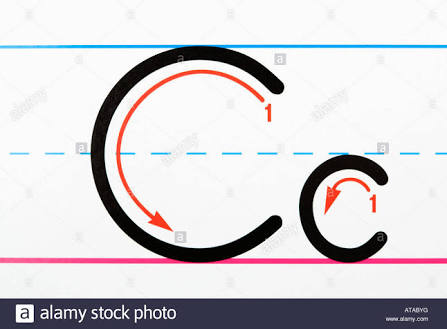 Way: half circle.
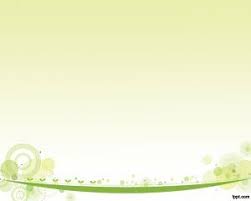 Look how to write small letter ‘c’
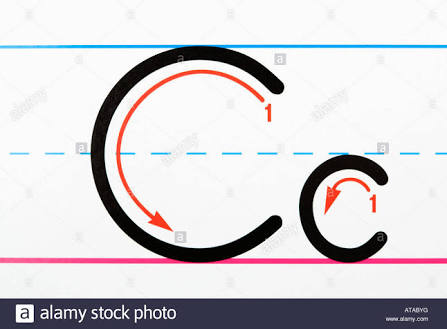 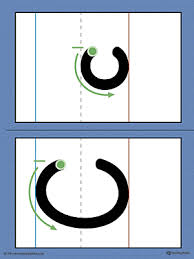 Way: Half circle.
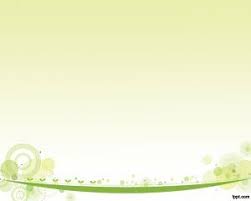 Trace in the air
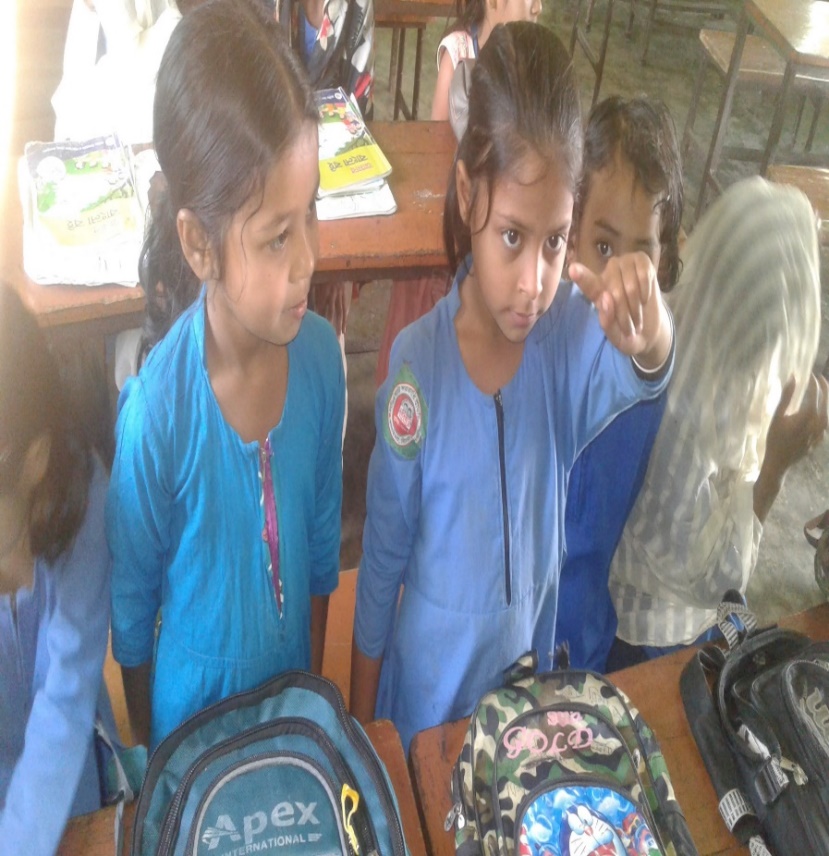 Everyone try to write the following numbers by moving your fingers in the air: C,c
Group work
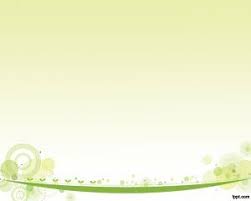 All the students will be divided in three Groups: 
Group-1.Apple
   Group-2.Mango
Group-3.Orrange
Every group will write down the following letters with a meaningful word: C
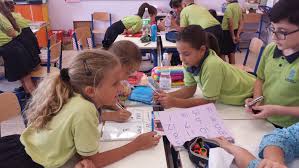 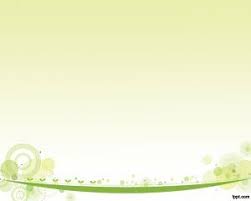 Pair work
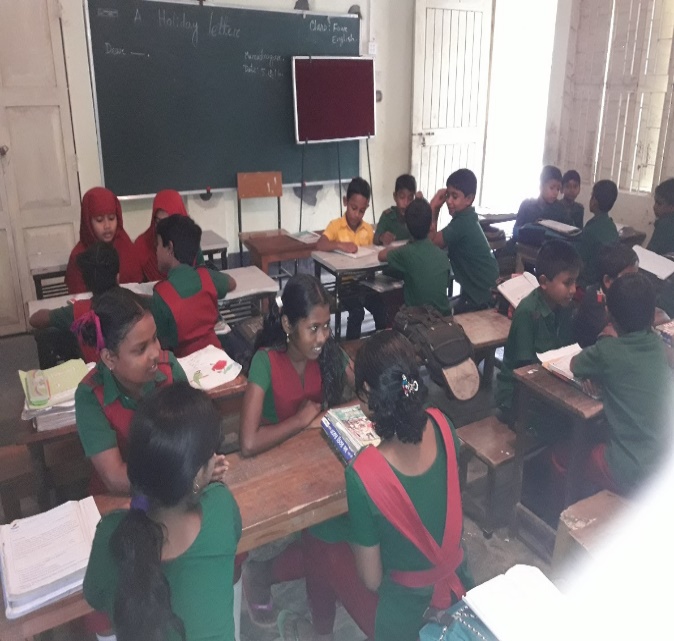 Students will sit in pair.Every pair will re-arrange the following letters to make a meaningful word.
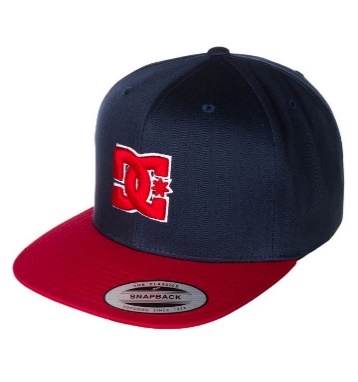 Cap
1. acp
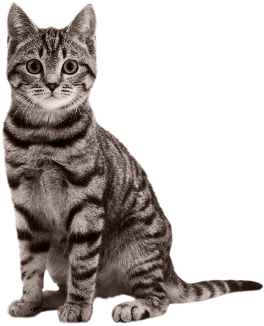 Cat
2. act
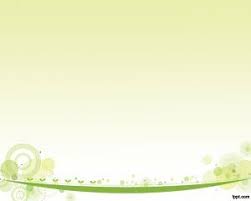 Silent writing
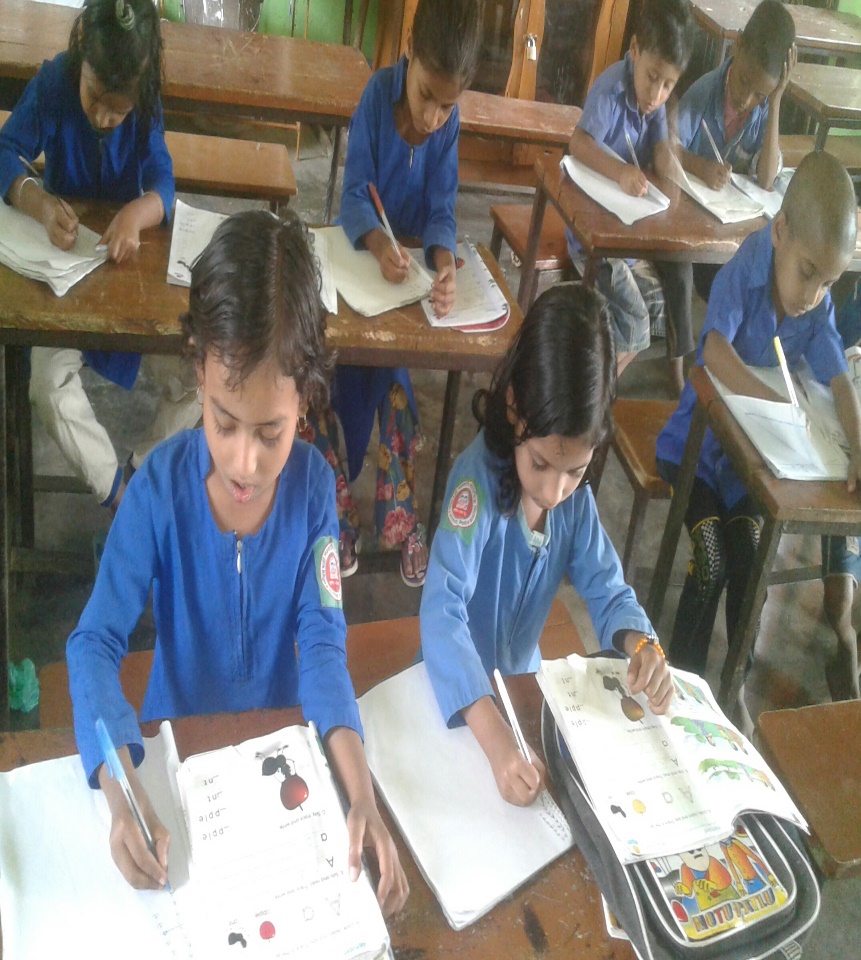 Every students will write down the following letters:
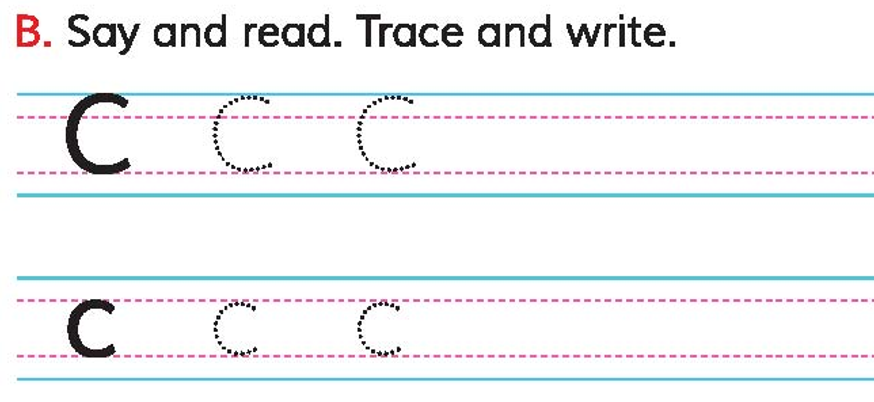 Evaluation
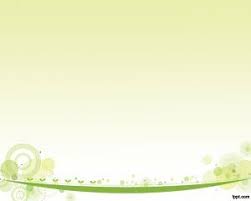 Match the following letters with words:
cap
C
Cap
cat
c
Cat
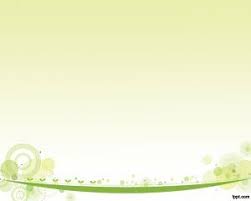 One day one word
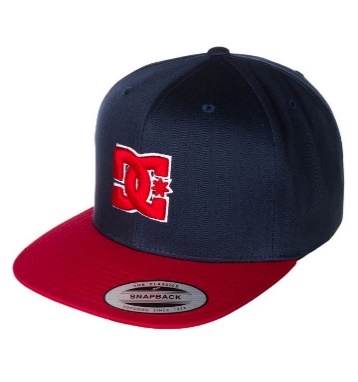 Cap- ক্যাপ / টুপি
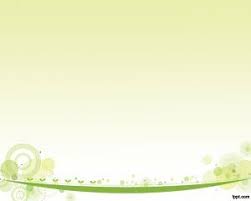 Thank you.That’s all for today.
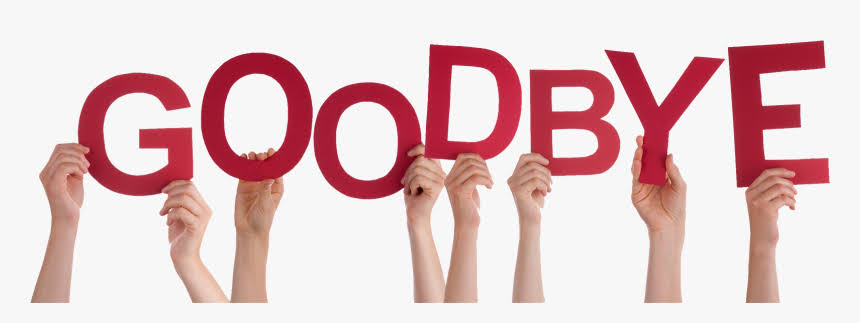